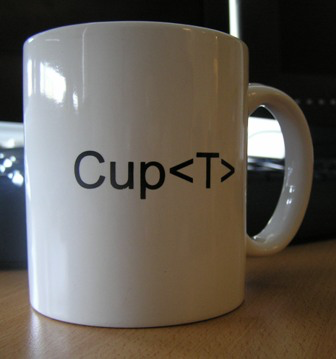 Generics and TheJava Collections Framework
Photo credit: Andrew Kennedy
Lecture 16
CS2110 – Fall 2015
Textbook and Homework
2
Generics: Appendix B
Generic types we discussed: Chapters 1-3, 15
Useful tutorial:
docs.oracle.com/javase/tutorial/extra/generics/index.html
Java Collections
3
Early versions of Java lacked generics…
interface Collection {
  /* Return true if the collection contains o */
  boolean contains(Object o);

  /* Add o to the collection; return true if 
   *the collection is changed. */
  boolean add(Object o);

  /* Remove o fromthe collection; return true if 
   * the collection is changed. */
  boolean remove(Object o);
  ...
}
Java Collections
4
The lack of generics was painful when using collections, because programmers had to insert manual casts into their code...
Collection c = ...
c.add(“Hello”)
c.add(“World”);
...
for (Object o : c) {
  String s = (String) o;
  System.out.println(s.length + “ : “ + s.length());
}
Using Java Collections
5
This limitation was especially awkward because built-in arrays do not have the same problem!
String [] a = ...
a[0] = (“Hello”)
a[1] = (“World”);
...
for (String s : a) {
  System.out.println(s);
}
So, in the late 1990s Sun Microsystems initiated a design process to add generics to the language...
Arrays → Generics
6
One can think of the array “brackets” as a kind of parameterized type: a type-level function that takes one type as input and yields another type as output
Object[] a = ...
String[] a = ...
Integer[] a = ...
Button[] a = ...
We should be able to do the same thing with object types generated by classes!
Proposals for adding Generics to Java
7
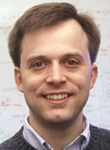 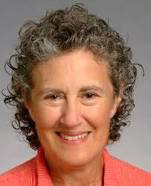 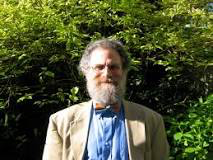 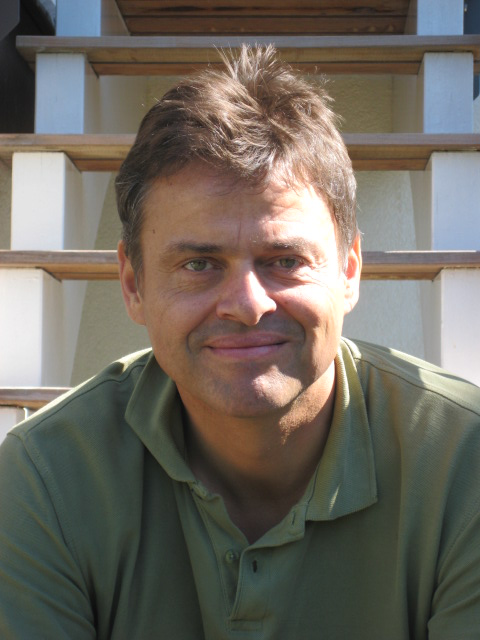 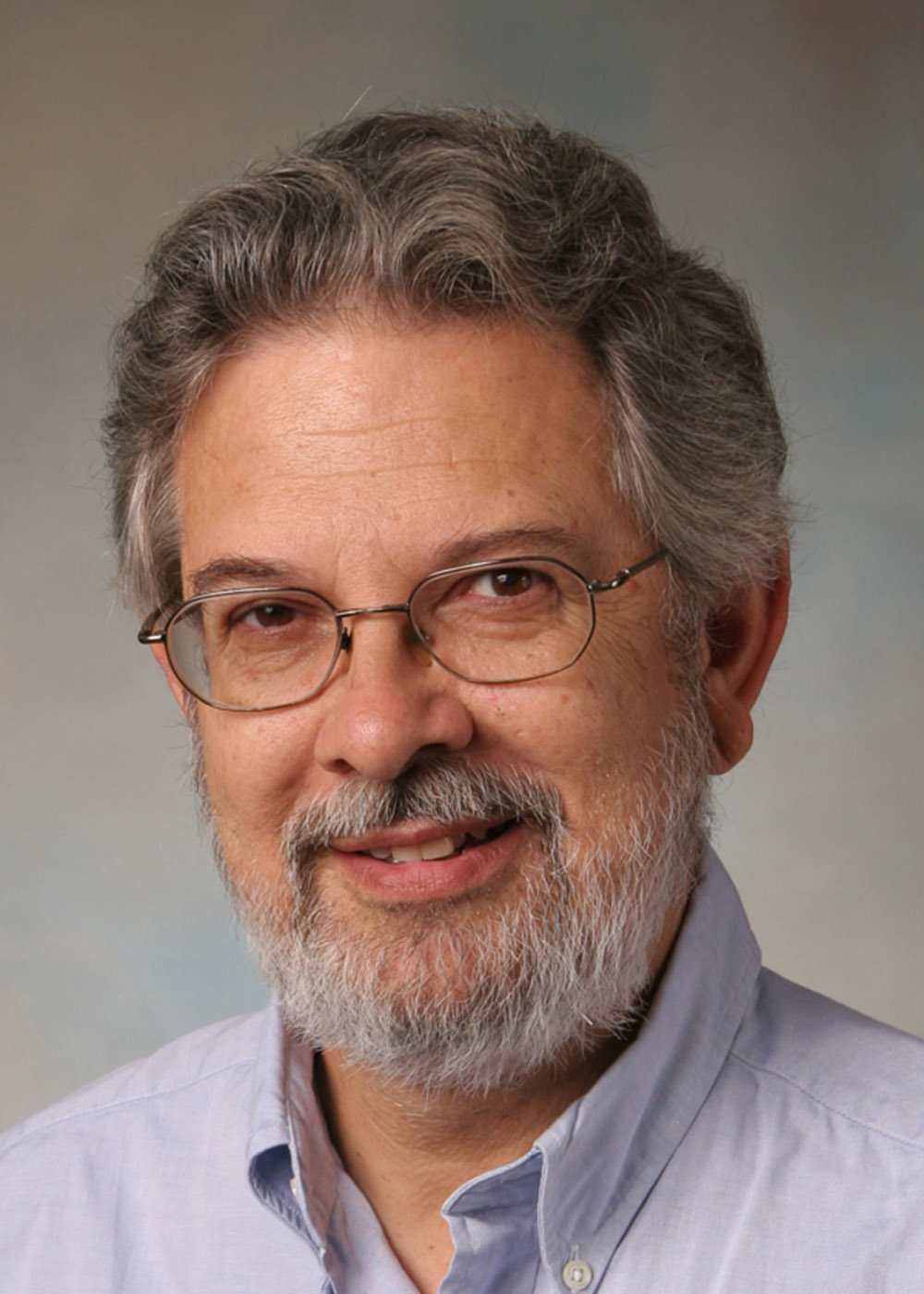 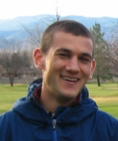 LOOJ
PolyJ
Pizza/GJ
Generic Collections
8
With generics, the Collection interface becomes...
interface Collection<T> {
  /* Return true if the collection contains x */
  boolean contains(T x);

  /* Add x to the collection; return true if 
   *the collection is changed. */
  boolean add(T x);

  /* Remove x fromthe collection; return true if 
   * the collection is changed. */
  boolean remove(T x);
  ...
}
Using Java Collections
9
With generics, no casts are needed...
Collection<String> c = ...
c.add(“Hello”)
c.add(“World”);
...
for (String s : c) {
  System.out.println(s.length + “ : “ + s.length());
}
Terminology: a type like Collection<String> is called an instantiation of the parameterized type Collection.
Static Type checking
10
The compiler can automatically detect uses of collections with incorrect types...
Collection<String> c = ...
c.add(“Hello”)  /* Okay */
c.add(1979);    /* Illegal: static error! */
Generally speaking, an instantiation like Collection<String> behaves like the parameterized type Collection<T> where all occurrences of T have been substituted with String.
Subtyping
11
Subtyping extends naturally to generic types.
interface Collection<T> { ... }
interface List<T> extends Collection<T> { ... }
class LinkedList<T> implements List<T> { ... }
class ArrayList<T> implements List<T> { ... }


/* The following statements are all legal. */
List<String> l = new LinkedList<String>();
ArrayList<String> a = new ArrayList<String>();
Collection<String> c = a;
l = a
c = l;
Subtyping
12
String is a subtype of object so...
...is LinkedList<String> a subtype of LinkedList<Object>?
LinkedList<String> ls= new LinkedList<String>();
LinkedList<Object> lo= new LinkedList<Object>();

lo= ls;               //OK, if subtypes
lo.add(2110);         //OK: Integer subtype Object
String s = ls.last(); //OK: elements of ls are strings
But what would happen at run-time if we were able to actually execute this code?
Array Subtyping
13
Java’s type system allows the analogous rule for arrays :-/
String[] as = new String[10];
Object[] ao= new Object[10];

ao = as;              //OK, if subtypes
ao[0] = 2110;        //OK: Integer subtype Object
String s =as[0];     //OK: elements of s are strings
What happens when this code is run?
It throws an ArrayStoreException!
Printing Collections
14
Suppose we want to write a helper method to print every value in a Collection<T>.
void print(Collection<Object> c) {
  for (Object x : c) {
    System.out.println(x);
  }
}
... 
Collection<Integer> c = ...
c.add(42);
print(c)   /* Illegal: Collection<Integer> is not a
            *   subtype of Collection<Object>! */
Wildcards
15
To get around this problem, Java’s designers added wildcards to the language
void print(Collection<?> c) {
  for (Object x : c) {
    System.out.println(x);
  }
}
... 
Collection<Integer> c = ...
c.add(42);
print(c);   /* Legal! */
One can think of Collection<?> as a  “Collection of unknown” values.
Wildcards
16
Note that we cannot add values to collections whose types are wildcards...
void doIt(Collection<?> c) {
  c.add(42); /* Illegal! */
}
... 
Collection<String> c = ...
doIt(c);   /* Legal! */
More generally, can’t use any methods of Collection<T> where the T occurrs in a “negative” position, like a parameter.
Bounded Wildcards
17
Sometimes it is useful to know some information about a wildcard. Can do this by adding bounds...
void doIt(Collection<? extends Shape> c) {
  c.draw(this);
}
... 
Collection<Circle> c = ...
doIt(c);  /* Legal! */
Bounded Wildcards
18
Sometimes it is useful to know some information about a wildcard. Can do using bounds...
void doIt(Collection<? extends Collection<?>> c) {
  for(Collection<?> ci : c) {
    for(Object x : ci) {
      System.out.println(x);
    }
  }
}
... 
Collection<String> ci = ...
Collection<Collection<String>> c = ...
c.add(ci);
doIt(c);  /* Legal! */
Generic Methods
19
Returning to the printing example, another option would be to use a method-level type parameter...
<T> void print(Collection<T> c) {
  for (T x : c) {
    System.out.println(x);
  }
}
... 
Collection<Integer> c = ...
c.add(42);
print(c)   /* More explicitly: this.<Integer>print(c) */
Appending an Array
20
Suppose we want to write a method to append each element of an array to a collection.
<T> void m(T[] a, LinkedList<T> l) {
  for (int i= 0; i < a.length, i++) {
    l.add(a[i]);
  }
}
... 
List<Integer> c = ...
Integer[] a = ...
m(a, l);
Printing with Cutoff
21
Suppose we want to print all elements that are “less than” a given element, generically.
<T> void printLessThan(Collection<T> c, T x) {
  for (T y : c) {
    if ( /* y <= x ??? */ ) 
      System.out.println(y);
  }
}
Interface Comparable
22
The Comparable<T> interface declares a method for comparing one object to another.
interface Comparable<T> {   /* Return a negative number, 0, or positive number
    * depending on whether this value is less than, 
    * equal to, or greater than o */
  int compareTo(T o);
}
Printing with Cutoff
23
Suppose we want to print all elements that are “less than” a given element, generically.
<T extends Comparable<T>> 
  void printLessThan(Collection<T> c, T x) {
  for (T y : c) {
    if (y.compareTo(x) <= 0) 
      System.out.println(y);
  }
}
Iterators: How “foreach” works
24
The notation for(Something var: collection) { … } is syntactic sugar. It compiles into this “old code”:






The two ways of doing this are identical but the foreach loop is nicer looking.
You can create your own iterable collections
Iterator<E> _i=  collection.iterator();
while (_i.hasNext()) {
   E var= _i.Next();
    . . . Your code . . .
}
java.util.Iterator<E>  (an interface)
25
public boolean hasNext();
Return true if the enumeration has more elements
public E next();
Return the next element of the enumeration
Throw NoSuchElementException if no next element
public void remove();
Remove most recently returned element by next() from the underlying collection
Throw IllegalStateException if next() not yet called or if remove() already called since last next()
Throw UnsupportedOperationException if remove() not supported
Efficiency Depends on Implementation
26
Object x= list.get(k);
O(1) time for ArrayList
O(k) time for LinkedList
list.remove(0);
O(n) time for ArrayList
O(1) time for LinkedList
if (set.contains(x)) ...
O(1) expected time for HashSet
O(log n) for TreeSet